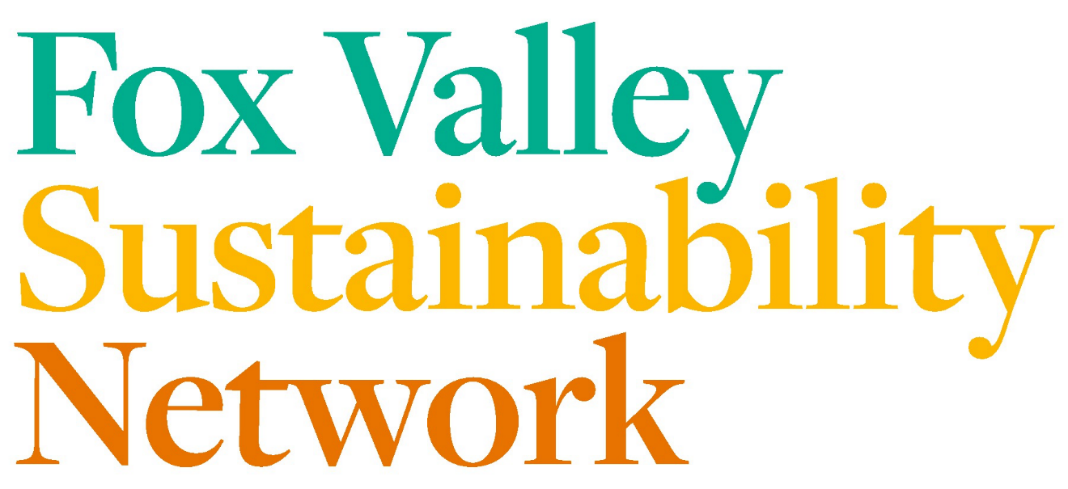 Founding Partners
Seven Generations Ahead
City of Aurora
Kane County
a5 Branding and Digital
…in collaboration with Fox Valley communities
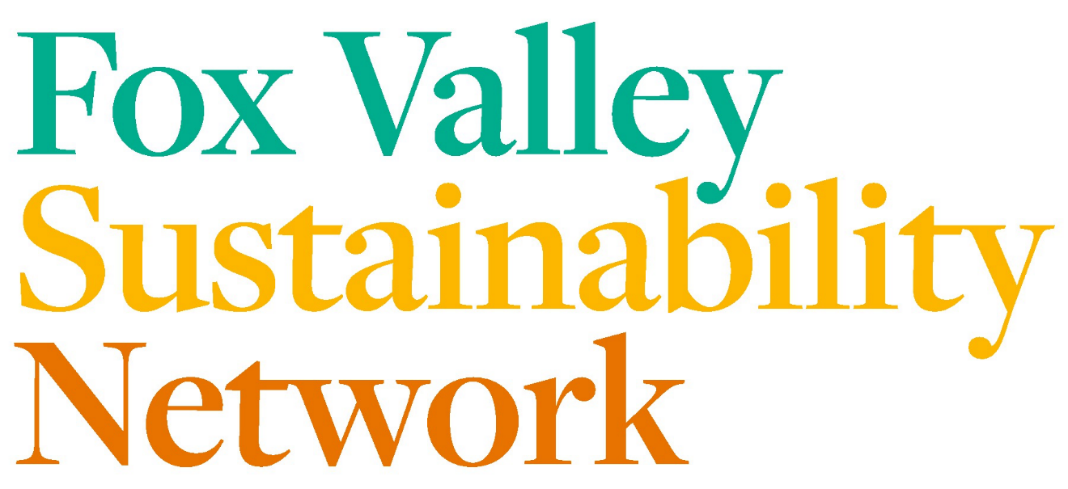 Funding
Grand Victoria Riverboat Fund
City of Aurora
Kane County
Private and Public Sector Sponsors
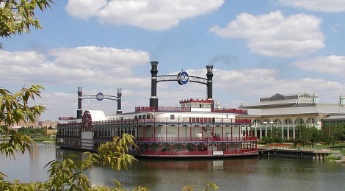 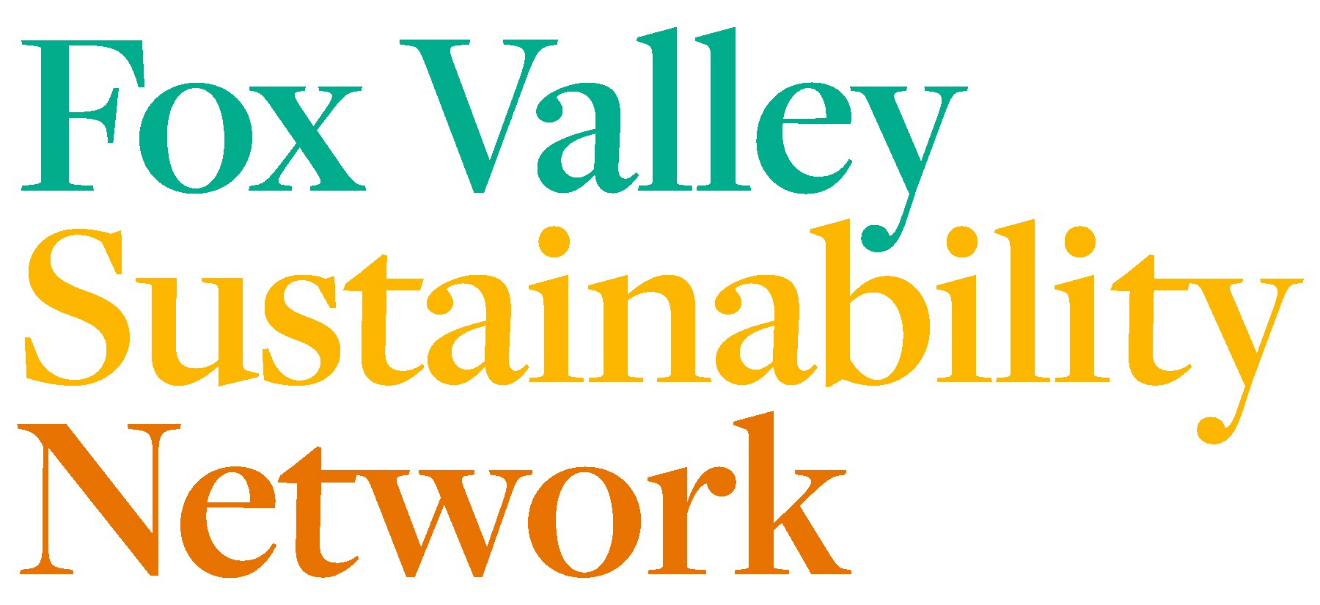 Fox Valley Sustainability Network Broad Goals
Create cross-community collaboration that builds a sustainable Fox Valley region.
Provide a vehicle for supporting and building upon existing initiatives.
Create new BIG IDEA projects that cut across communities and institutions (community solar parks; native garden corridors, residential curbside food scrap collection and composting throughout the Fox Valley, etc.).
Disseminate resources and programs that advance sustainability.
Share successes, build excitement and catalyze collaboration.
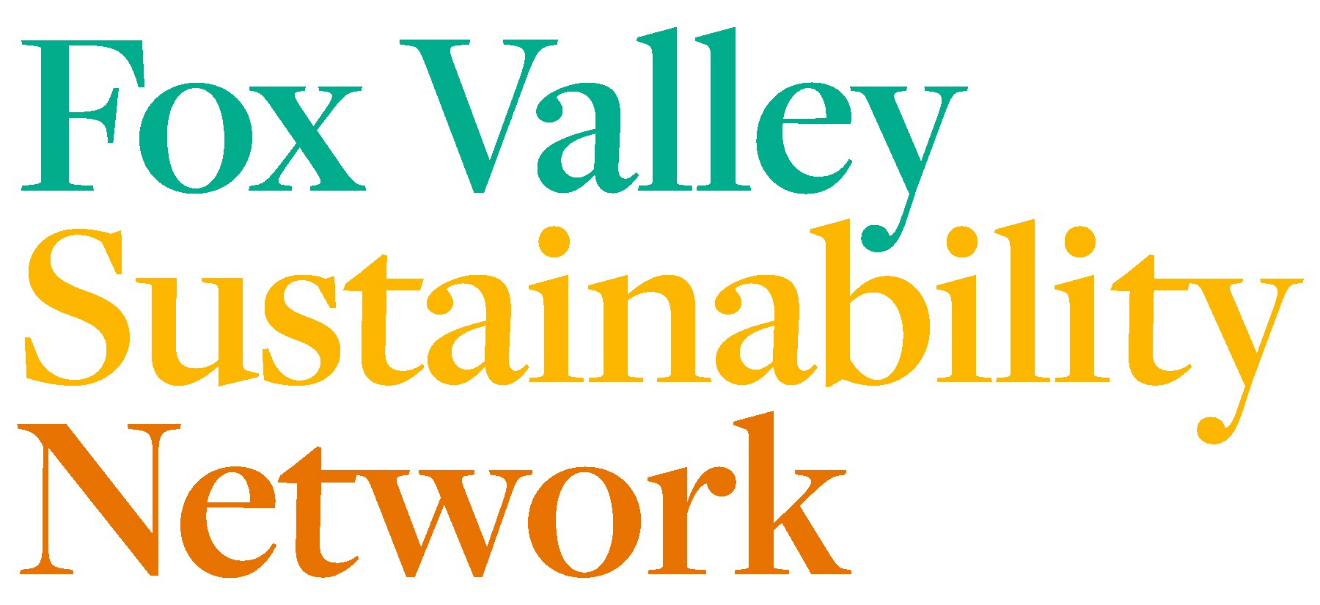 FVSN Forums 2016-17

March 16 – Green Infrastructure and Water
June 8 – Energy
October 7 – Economic Development
December 7 – Transportation
February 8 – Food & Waste
March 22 – Residential Curbside Food Scrap Composting
June 21 – Energy
August 29 – Green Infrastructure
Launch Meeting—March 16th
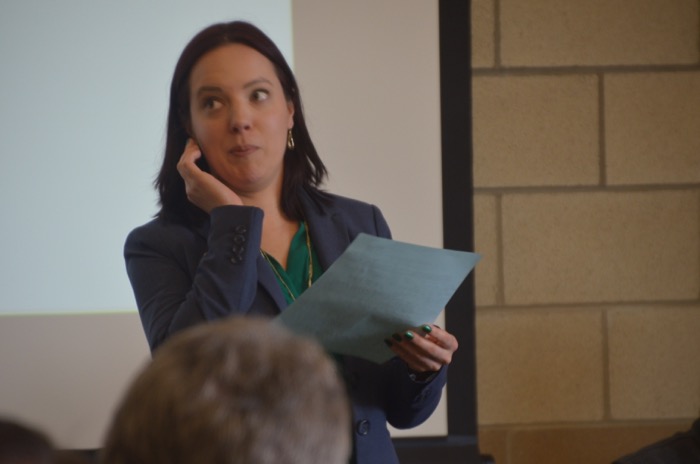 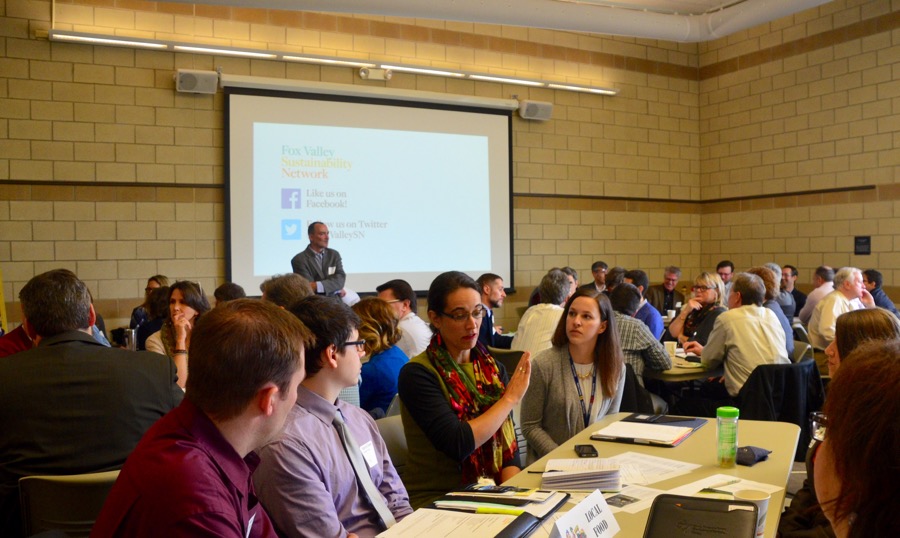 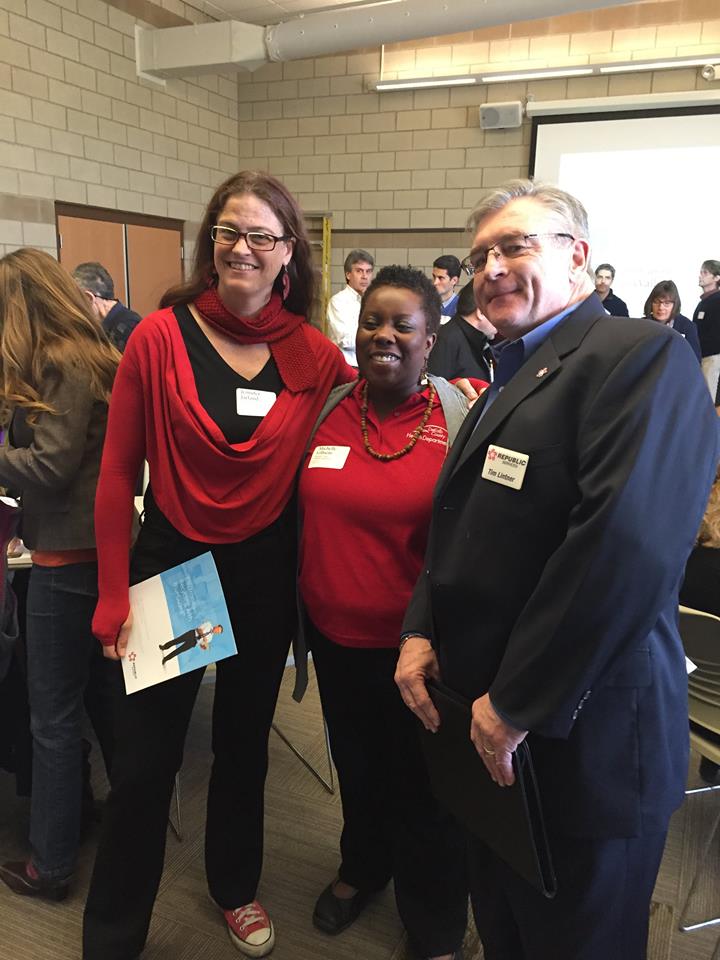 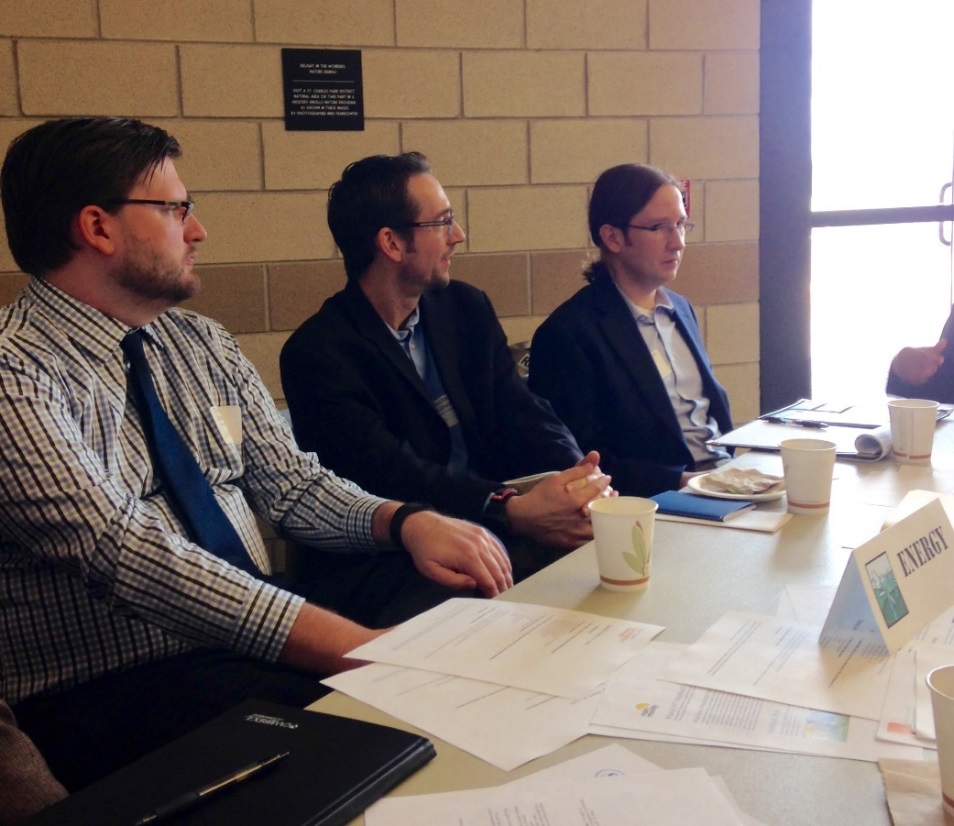 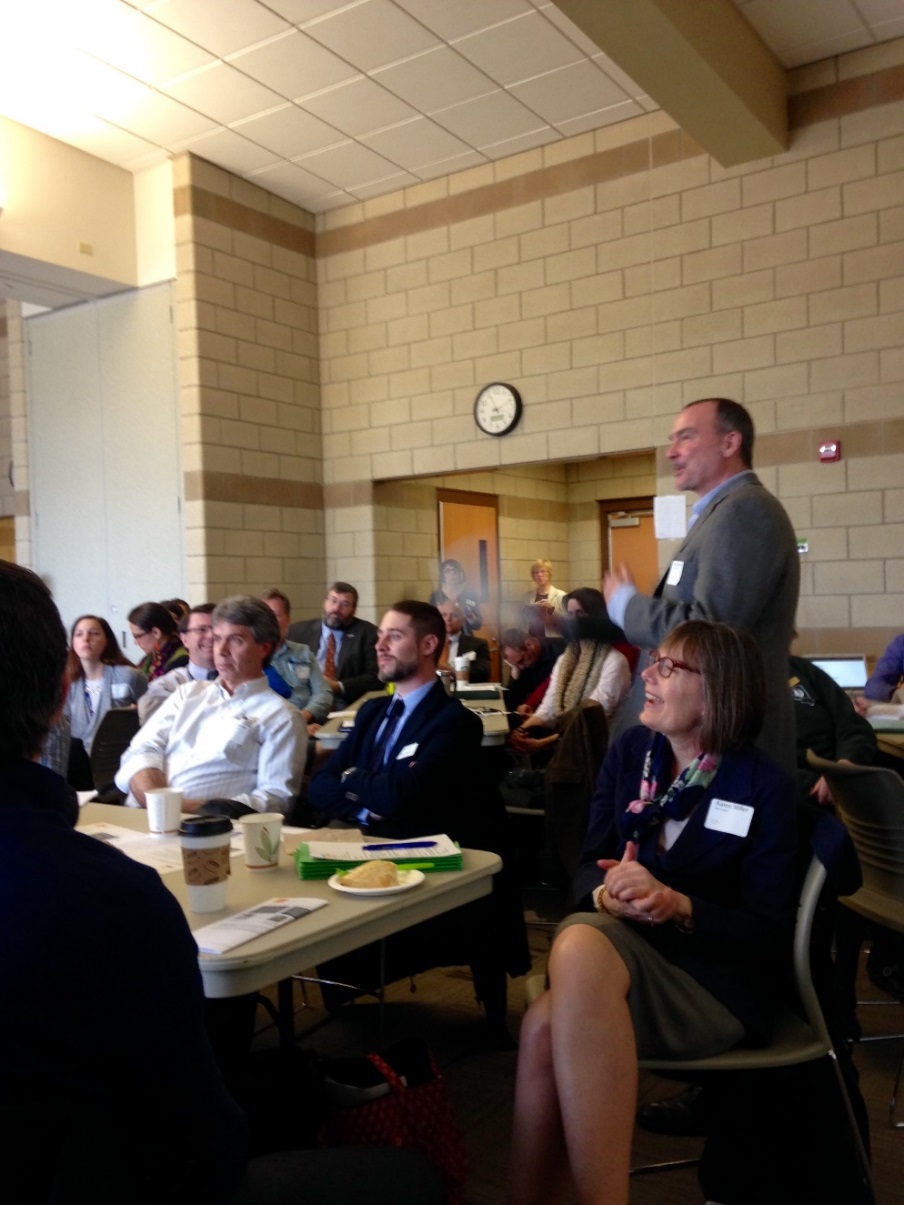 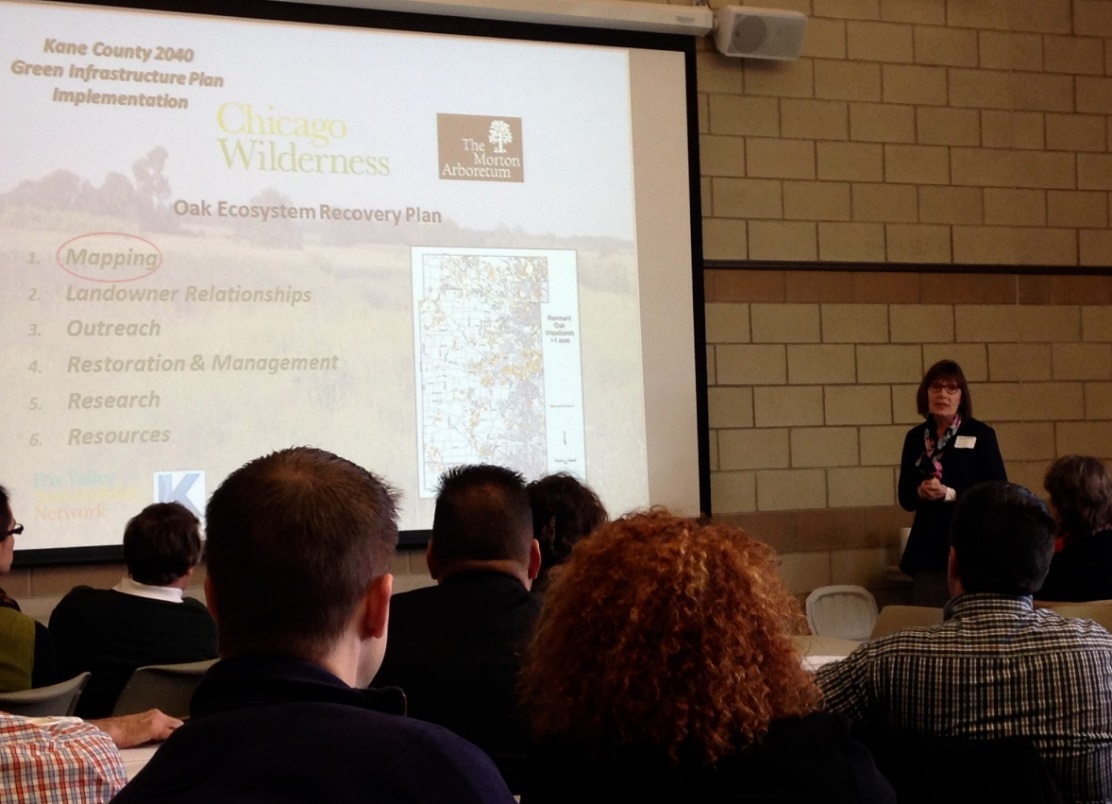 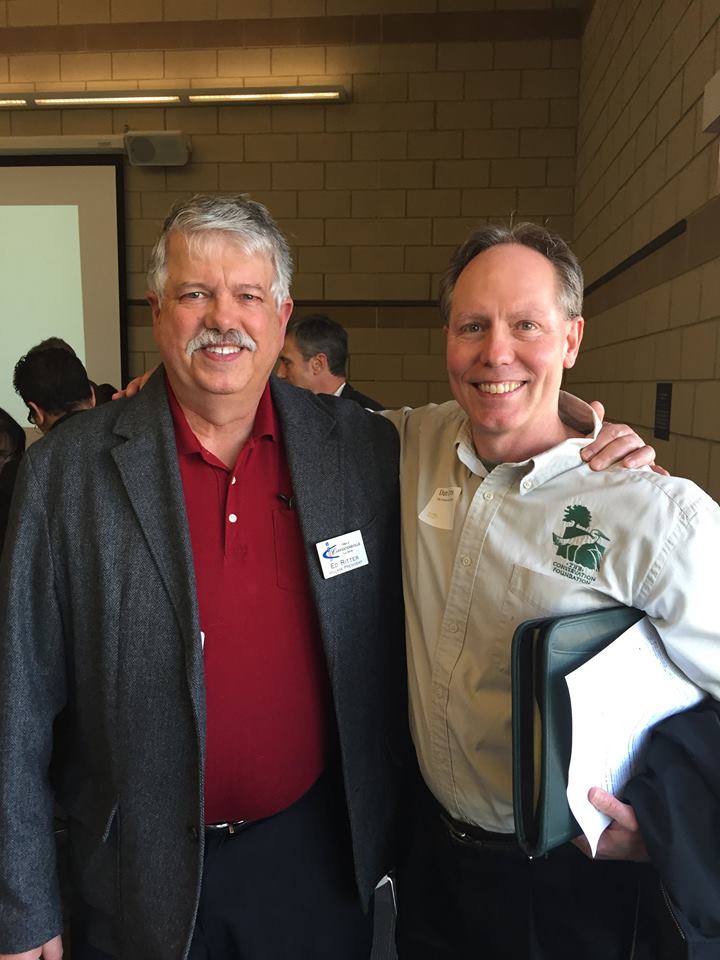 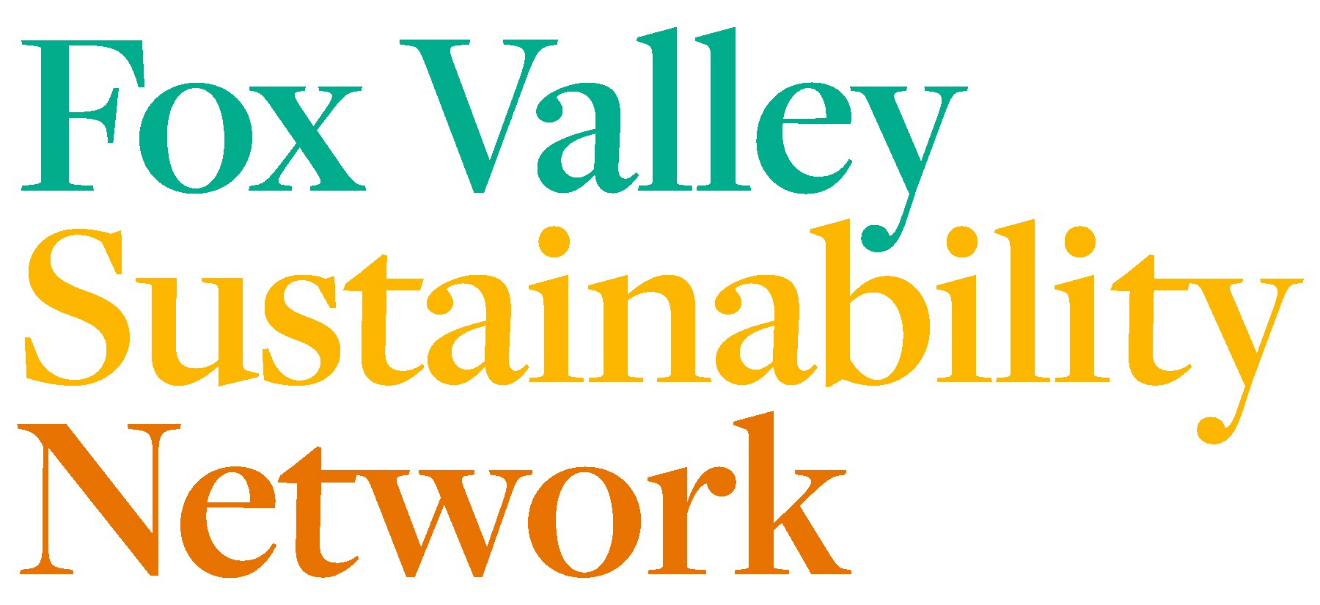 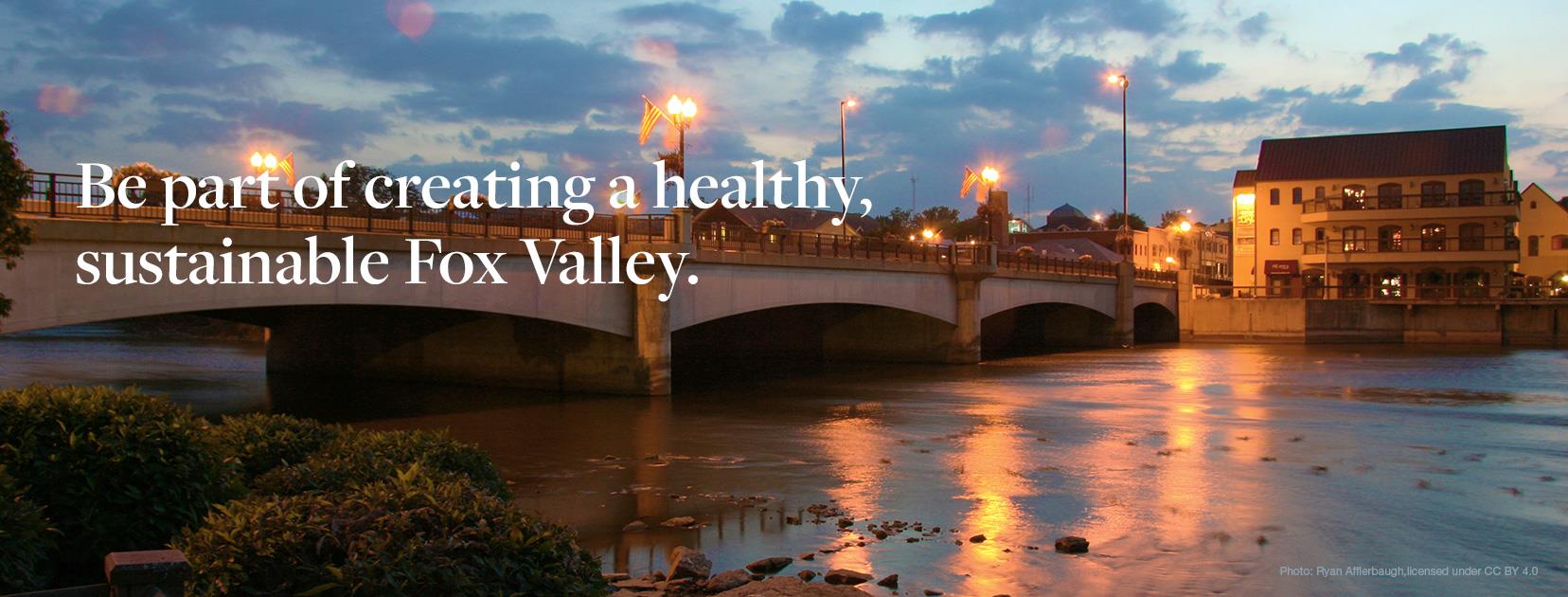 GreenTown Fox Valley – April 27, 2017 at Two Brothers Roundhouse
Mayors’ Breakfast: Jos Szabo, CMAP; Mayor Weisner FVSN Award; Policy/Project 	Recommendations 1-minute Snapshots and Packet
Keynotes – Jack Darin, Sierra Club; Liz Doris, NREL
Idea Factory
Breakouts – 7 topic areas and Greenest Region Compact II
Mayors’ Breakfast – 35 attendees; GT – 160 registrants (130 attendees)
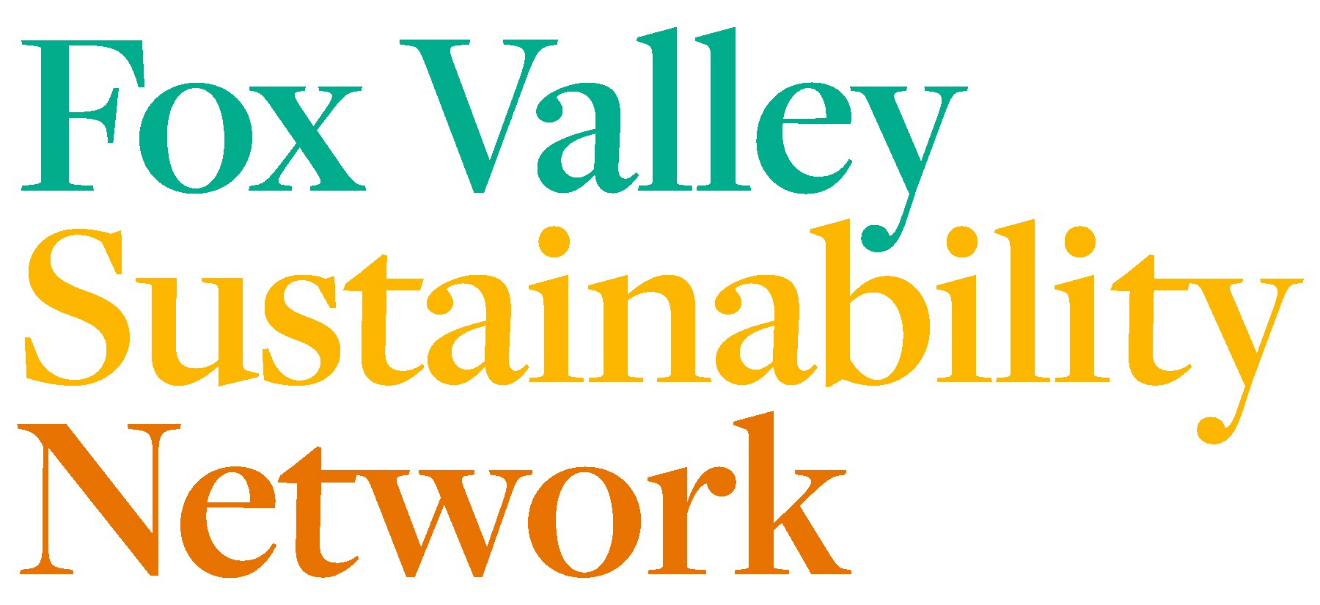 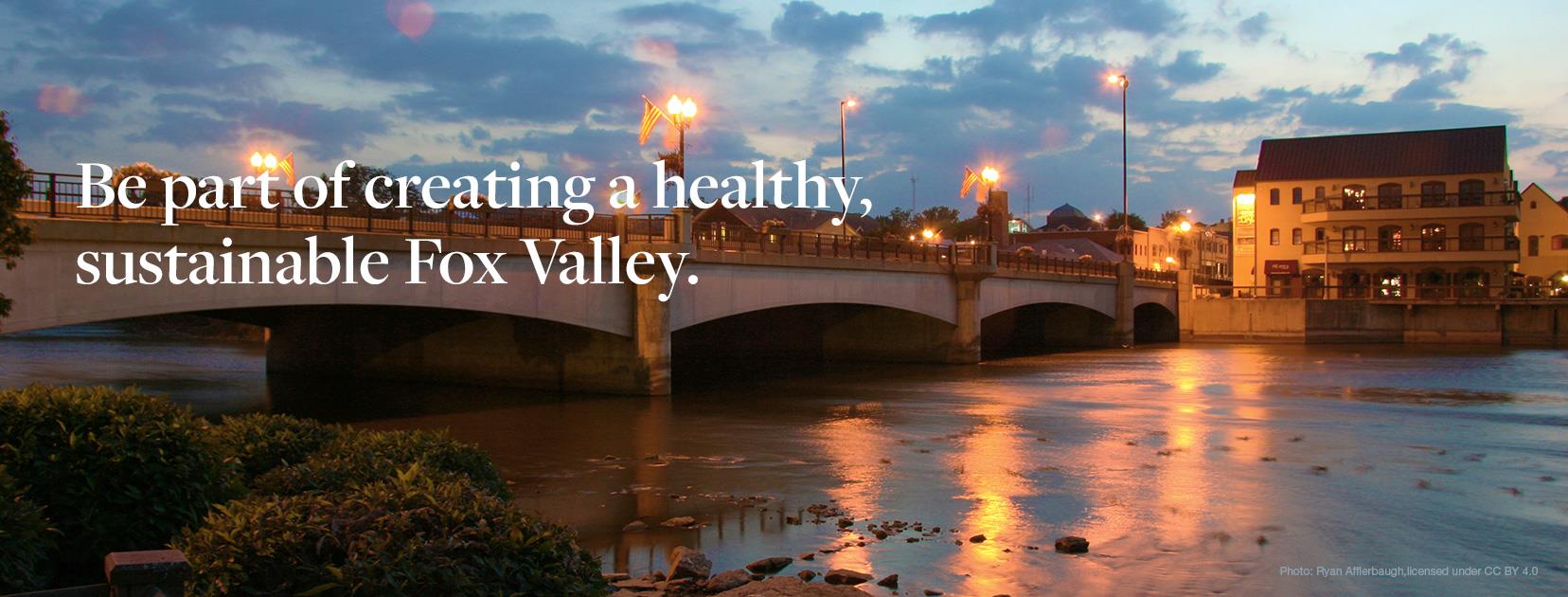 Projects
Zagster Bike Share Across the Fox Valley
Economic Develop Bike Tour Series (tourism, signage, business development)
Regional Education Campaign for Green Infrastructure (FREP)
Multi-County Local Food Access Website 
Catalyzing Residential Curbside Food Scrap Collection/Composting Programs
Community Solar
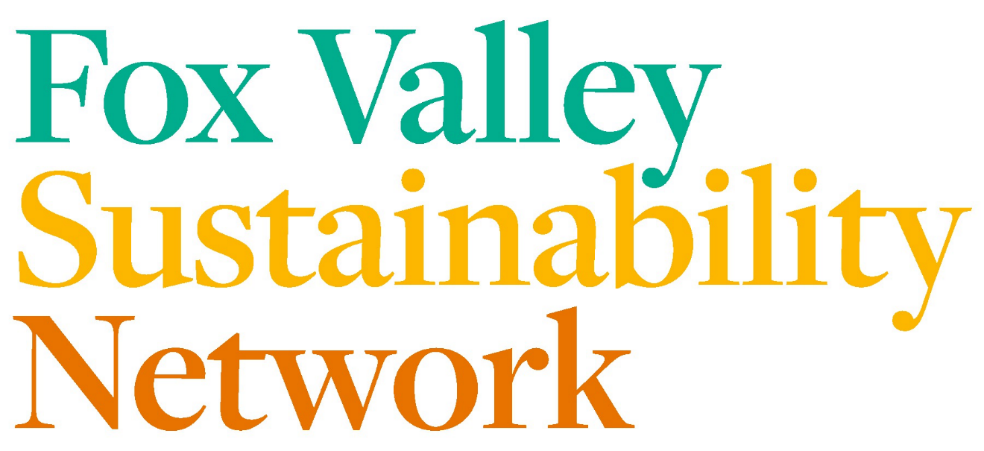 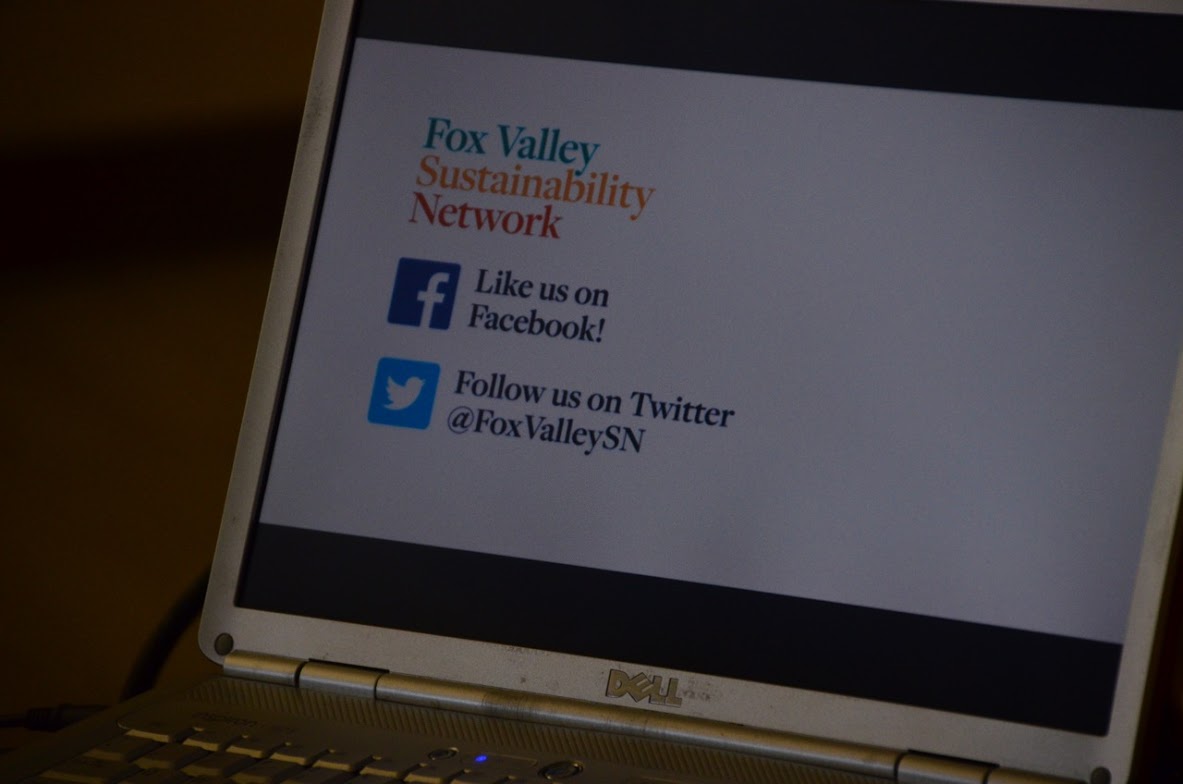 Questions?
Contact:
Gary Cuneen,
Executive Director, Seven Generations Ahead
gary@sevengenerationsahead.org
OR
Kane County Staff